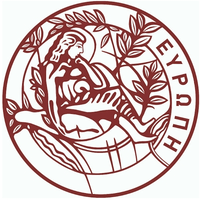 Πυρηνικός Μαγνητικός Συντονισμός
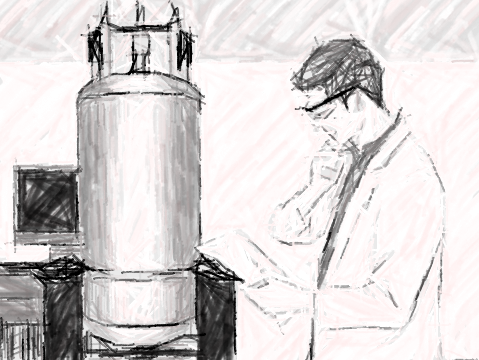 Ανάλυση και επεξεργασία φασμάτων: Αρωματικά συστήματα

Δρ. Μάριος Κυδωνάκης
Για μια ένωση με μοριακό τύπο CxHyOwNkXn (X: F, Cl, Br, I) ο βαθμός ακορεστότητας είναι
Όσον αφορά τα αρωματικά συστήματα, η μορφή των απορροφήσεων καθώς και οι σταθερές σύζευξης είναι ενδεικτικές της υποκατάστασης ενός αρωματικού συστήματος.
Καλείται και σύζευξη W
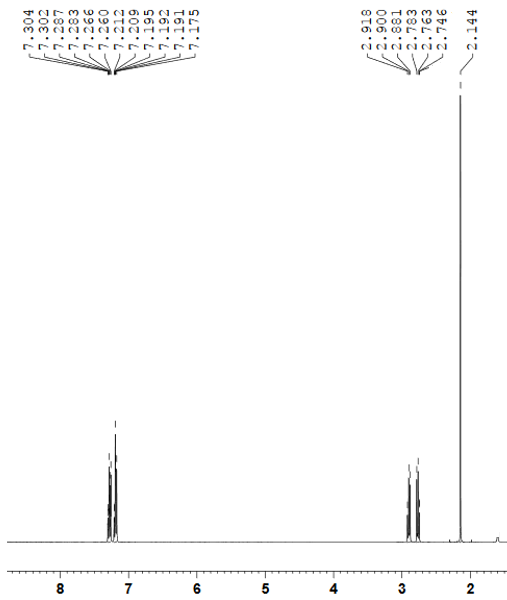 ΦΑΣΜΑ 1

Μ.Τ. : C10H12O
7.304-7.175 ppm (m, 5H)

2.900 ppm (t, J = 9 Hz, 2H)

2.763 ppm (t, J = 9 Hz, 2H)

2.144 ppm (s, 3H)
(3)
(5)
(2)
(2)
ΦΑΣΜΑ 1
Η ένωση έχει βαθμό ακορεστότητας 5. Ο ΜΤ έχει 10 άνθρακες και αφού υπάρχουν απορροφήσεις στην περιοχή 6.5-8 ppm (περιοχή αρωματικών Η) υπάρχει αρωματικός δακτύλιος (β.α. 4). Ο 5ος βαθμός ακορεστότητας μπορεί να σημαίνει την ύπαρξη επιπλέον διπλού δεσμού ή δακτυλίου στο μόριο.

Η ολοκλήρωση των αρωματικών απορροφήσεων αντιστοιχεί σε 5. Επομένως, υπάρχουν 5 αρωματικά Η και άρα ο δακτύλιος έχει έναν υποκαταστάτη διάφορο από Η.

Η απλή κορυφή στα 2.14 ppm έχει εμβαδόν 3. Πρόκειται πιθανότατα για ομάδα CH3- και αφού είναι απλή κορυφή (s: singlet) δεν έχει γειτονικά Η ώστε να σχαστεί το σήμα της (ν = 0, ν+1 = 1 άρα απλή). Η περιοχή στην οποία απορροφά είναι χαρακτηριστική: 1. για βενζυλικά Η είτε 2. για α-Η.

Όμοια, οι δύο τριπλές απορροφήσεις στα 2.763 και 2.900 ppm μπορεί να αντιστοιχούν σε Η που βρίσκονται είτε σε βενζυλική θέση είτε σε θέση α ως προς καρβονύλιο. Ακόμα, έχουν ίδια σταθερά σύζευξης (J = 9 Hz) οπότε πιθανότητα τα Η της μιας συζεύγνυνται με τα Η της άλλης. Και αφού κάθε μια είναι τριπλή, πρόκειται για τμήμα – CH2 – CH2 – .

Στο μόριο υπάρχει καρβονυλομάδα.
– CH2 – CH2 –
Το φάσμα αντιστοιχεί στην ένωση:
Σημείωση: Στα δεδομένα που σας δόθηκαν (πίσω), τα αρωματικά πρωτόνια αναφέρονται ως πολλαπλή (multiplate) σε ένα εύρος 7.304-7.175 ppm. Στις περισσότερες βιβλιογραφικές αναφορές (αν όχι όλες) αναφέρονται κατ' αυτόν τον τρόπο και όχι αναλυτικά κάθε σήμα, για χάριν ευκολίας. Το εμβαδόν 5 στην αρωματική περιοχή είναι αρκετή πληροφορία ώστε να καταλάβουμε ότι ο δακτύλιος έχει έναν μόνο υποκαταστάτη.
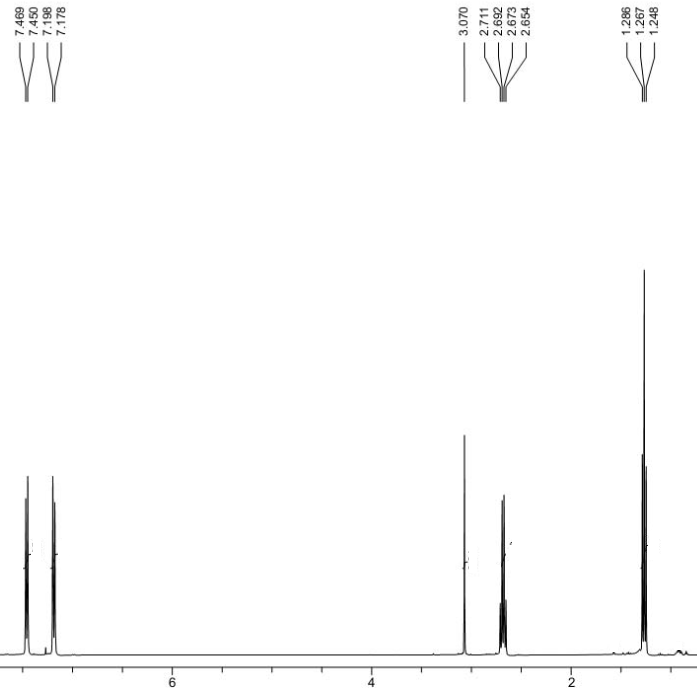 ΦΑΣΜΑ 2

Μ.Τ. : C10H10
7.459 ppm (d, J = 10 Hz, 2H)
7.188 ppm (d, J = 10 Hz, 2H)
3.070 ppm (s, 1H) 
2.677 ppm (q, J = 9.5 Hz, 2H)
1.267 ppm (t, J = 9.5 Hz, 3H)
ΦΑΣΜΑ 2
Η ένωση έχει βαθμό ακορεστότητας 6. Ο ΜΤ έχει 10 άνθρακες και στην περιοχή των αρωματικών Η (~ 6.5-8.0 ppm) παρατηρούμε απορροφήσεις. Ως εκ τούτου, η ένωση περιέχει αρωματικό δακτύλιο (4 βαθμοί ακορεστότητας). 

Παρατηρούμε ότι οι απορροφήσεις στην αρωματική περιοχή, είναι δύο διπλές κορυφές με εμβαδόν 2 η κάθε μια. Η σταθερά σχάσης και για τις δύο είναι J = 10 Hz, συνεπώς τα πρωτόνια που αντιστοιχούν στις κορυφές αυτές συζεύγνυνται μεταξύ τους. Ο αρωματικός δακτύλιο είναι 1,4 – διυποκατεστημένος.

1. Η τριπλή (t:triplet) κορυφή στα 1.267 ppm (περιοχή αλειφατικών πρωτονίων) έχει εμβαδόν 3, οπότε πρόκειται για ομάδα CH3-. Το σήμα σχάζεται σε τριπλή και άρα η ομάδα CH3 – σχάζεται από 2 γειτονικά Η (ν+1 = 2 + 1 = 3πλή).

     2. η τετραπλή (q: quartet) κορυφή στα 2.677 ppm (περιοχή βενζυλικών πρωτονίων) έχει εμβαδόν 2,  οπότε σε αυτήν αντιστοιχούν 2 Η, δηλαδή μια ομάδα –CH2 –.

Τα δεδομένα  1 και 2 συγκλίνουν στην ύπαρξη της ομάδας CH3-CH2- Αυτό επιβεβαιώνεται και από την σταθερά σχάσης, τόσο η τριπλή όσο και η τετραπλή έχουν J = 9.5 Hz άρα πράγματι, τα Η και Η σχάζονται μεταξύ τους. Συμπέρασμα: ο ένας υποκαταστάτης του αρωματικού δακτυλίου είναι η μονάδα CH3-CH2- (Η: βενζυλικά).

Μέχρι στιγμής έχουμε βρει τους 4 από τους 6 βαθμούς ακορεστότητας. Παρατηρήστε την απλή απορρόφηση στα 3.070 ppm (χαρακτηριστική περιοχή απορρόφησης Η πάνω σε τριπλό δεσμό), αντιστοιχεί σε εμβαδόν 1. Συνεπώς, υπάρχει ένας τριπλός δεσμός ο οποίος είναι και ο δεύτερος υποκαταστάτης του αρωματικού συστήματος.
CH3-CH2-
ΦΑΣΜΑ 2
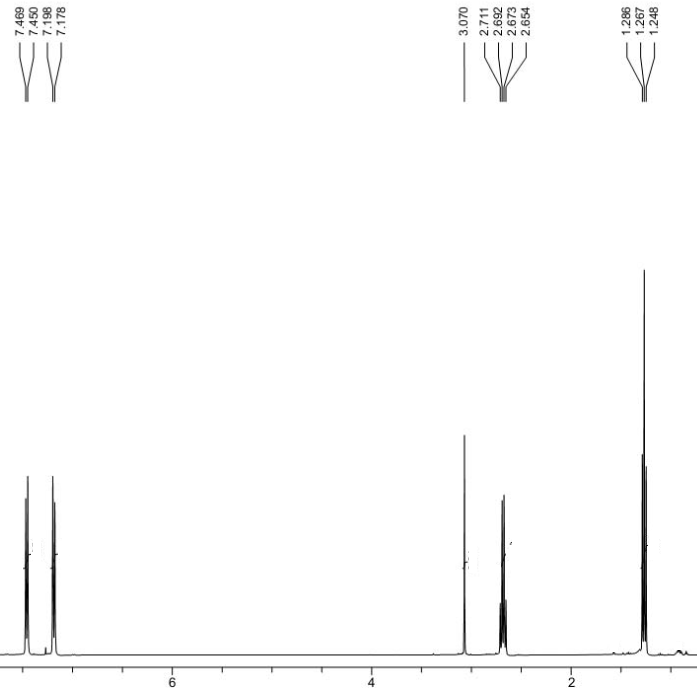 CH3-CH2-
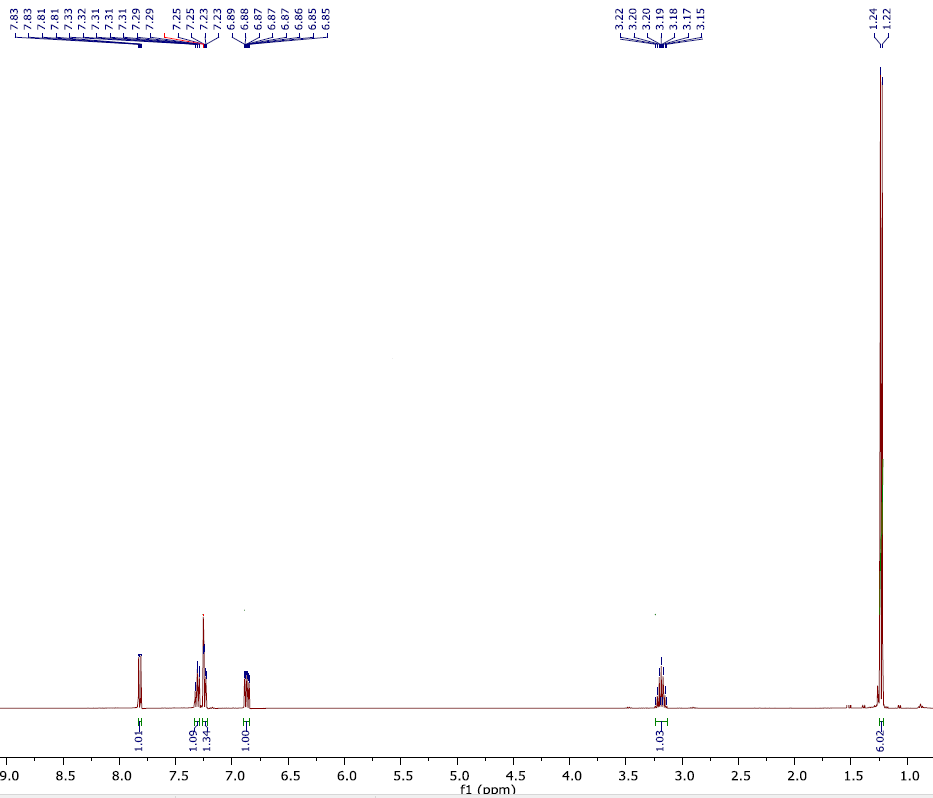 ΦΑΣΜΑ 3

Μ.Τ. : C9H10Ι
Δεδομένα που σας δίνονται:
7.82 ppm (dd, J1 = 7.8 Hz, J2 = 1.3 Hz 1H)
7.30 ppm (m, 1H)
7.24 (dd, 3J = 7.8 Hz, 4J = 1.8 Hz 1H)
6.87 ppm (ddd, 3J = 7.8 Hz, 4J = 1.8 Hz, 1H)
3.19 ppm (sept, J = 6.8 Hz, 1H)
1.23 ppm (d, J = 6.8 Hz, 6H)
ΦΑΣΜΑ 3
1. Η β.α. 4. Ο ΜΤ έχει 9 άνθρακες και αφού υπάρχουν απορροφήσεις στην περιοχή 6.5-8 ppm (περιοχή αρωματικών Η) υπάρχει αρωματικός δακτύλιος.

2. Στην περιοχή των αρωματικών πρωτονίων, υπάρχουν 4 κορυφές με εμβαδόν 1 έκαστη. Συνεπώς, 4 από τους 6 C του δακτυλίου έχουν Η ως υποκαταστάτες και οι άλλοι 2 C έχουν άλλες λειτουργικές ομάδες.


3. Η  κορυφή στα 3.19 ppm έχει εμβαδόν 1, συνεπώς αντιστοιχεί σε 1 Η. Σχάζεται σε επταπλή (sept) - άρα συζεύγνυνται με 6 Η (ν + 1 = 6 + 1 = 7απλή) – με σταθερά σύζευξης J = 6.8 Hz.  Η περιοχή στην οποία απορροφά βρίσκεται στην περιοχή των βενζυλικών πρωτονίων.

4. Το σήμα στα 1.23 ppm σχάζεται σε διπλή κορυφή με J = 6.8 Hz. Αφού σχάζεται σε διπλή κορυφή συζεύγνυνται με 1 Η. Έχει εμβαδόν 6 οπότε μάλλον πρόκειται για δύο ισοδύναμες ομάδες CH3 – (δεν υπάρχει C με 6 Η !).

Τα δεδομένα 3 και 4 συγκλίνουν στην ύπαρξη ισοπρόπυλο-ομάδος.


6. Ο δεύτερος υποκαταστάτης του αρωματικού δακτυλίου είναι το Ι.
ΦΑΣΜΑ 3
Πιθανές δομές:
Στο φάσμα 1H – NMR παρατηρούμε τέσσερις απορροφήσεις στην αρωματική περιοχή (ανεξαρτήτου πολλαπλότητας) με εμβαδόν 1 κάθε μια. Ως εκ τούτου, και τα 4 αρωματικά υδρογόνα είναι μεταξύ τους χημικώς μη ισοδύναμα.

Η δομή Α λοιπόν αποκλείεται de facto.
Στις δομές Β και C τα αρωματικά Η είμαι μεταξύ τους χημικώς μη ισοδύναμα. Και στις δύο θα παρατηρήσουμε 4 σήματα στην περιοχή των αρωματικών Η. 

Το κλειδί είναι η πολλαπλότητα των κορυφών.

Στην δομή Β το Η ουσιαστικά θα είναι μια απλή κορυφή (στην πράξη σχάζεται λόγω υπερ συζυγίας με τα άλλα αρωματικά Η, αλλά η J ~ 0).

Στην αρωματική περιοχή, όλα τα σήματα υπόκεινται σε πολλαπλές σχάσεις ώστε τελικά, η δομή είναι η C.
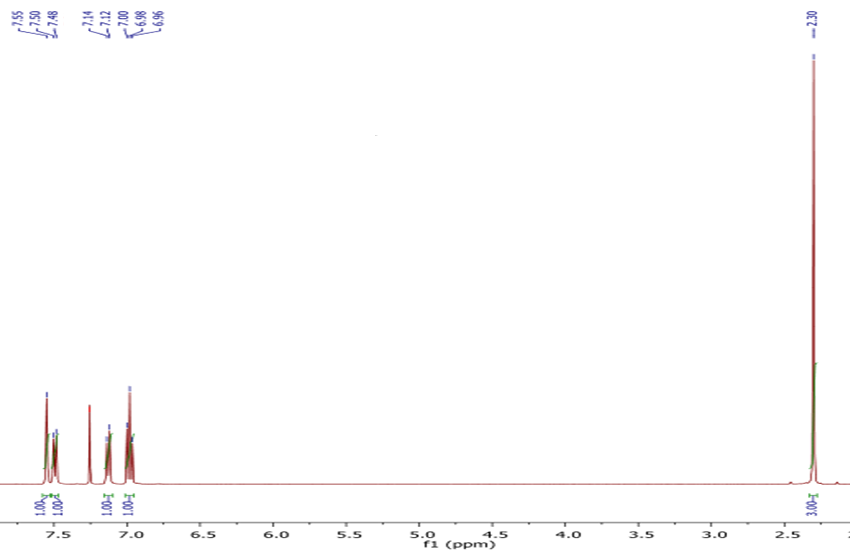 ΦΑΣΜΑ 4

Μ.Τ. : C7H7Ι
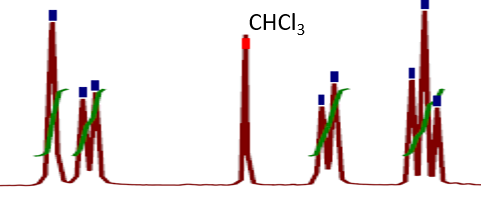 CHCl3
ΦΑΣΜΑ 4
Η ένωση έχει υψηλό βαθμό ακορεστότητας. Ο ΜΤ έχει 7 άνθρακες και αφού υπάρχουν απορροφήσεις στην περιοχή 6.5-8 ppm (περιοχή αρωματικών Η) σίγουρα έχει αρωματικό δακτύλιο.

Η απλή κορυφή στα 2.30 ppm βρίσκεται σε χαρακτηριστική περιοχή βενζυλικών πρωτονίων (υδρογόνα σε άνθρακα, ο οποίος συνδέεται με αρωματικό σύστημα). Το εμβαδόν της απορρόφησης είναι 3 οπότε μάλλον αντιστοιχεί σε ομάδα CH3 – και αφού είναι απλή απορρόφηση δεν υπάρχουν γειτονικά υδρογόνα που συζεύγνυνται μαζί της (ν+1 = 0 + 1 = 1απλή).

Επομένως το ιώδιο (Ι) πρέπει να είναι και αυτό ενωμένο με τον αρωματικό δακτύλιο.
H δομή C αποκλείεται: το μόριο έχει επίπεδο συμμετρίας καθώς και άξονα συμμετρίας C2 ώστε το Η είναι ισοδύναμο με το Η καθώς και το Η με το Η. Στην περίπτωση αυτή θα παρατηρούσαμε δύο απορροφήσεις στην περιοχή των αρωματικών (6.5 – 8.0 ppm) κάθε μια εκ των οποίων θα ήταν διπλή με εμβαδόν 2 έκαστη.
ΦΑΣΜΑ 4
Οι δομές Α και Β δεν έχουν κανένα στοιχείο συμμετρίας. Επομένως και στις δυο δομές, τα αρωματικά πρωτόνια είναι διακριτά μεταξύ τους, κάθε ένα θα δώσει ξεχωριστή απορρόφηση με εμβαδόν 1 έκαστη.

Ωστόσο, στην δομή Α όλα τα αρωματικά πρωτόνια συζεύγνυνται μεταξύ τους επομένως οι απορροφήσεις στην αρωματική περιοχή όλες θα είναι σχασμένες.

Προσέξτε στο φάσμα την απλή απορρόφηση στα 7.55 ppm. Αντιστοιχεί σε πρωτόνιο το οποίο είναι “απομονωμένο” και δεν συζεύγνυνται με κάποιο γειτονικό, επομένως πρέπει να είναι το Η στην δομή Β. Στην πραγματικότητα το Η αυτό σχάζεται ελαφρώς από τα άλλα, ωστόσο οι τιμές J είναι ~ 0 (παρατηρήστε ότι η απορρόφηση αυτή δεν είναι απόλυτα οξεία αλλά “φουσκώνει”).  Επομένως, το φάσμα αντιστοιχεί στην δομή Β.

Τα Η και Η είναι δύο διπλές κορυφές. Το Η αναμένω να είναι σε υψηλότερο πεδίο γιατί είναι όρθο ως προς το Ι (ογκώδες αλογόνο και θωρακίζει τους γύρω πυρήνες λόγω όγκου). Επομένως είναι η διπλή στα 7.13 ppm (πάντα γράφουμε την μέση τιμή μεταξύ των δύο απορροφήσεων της διπλής) και JH-H = (7.14 – 7.12)x400 = 0.02x400 = 8 Hz.

Η διπλή στα 7.49 (το κέντρ μεταξύ 7.50-7.48 με ακρίβεια 2 δεκαδικών) αντιστοιχεί στο Η το οποίο σχάζεται από το Η και, JH-H = (7.50 – 7.48)x400 = 0.02x400 = 8 Hz.
Η τριπλή στα 6.98 ppm αντιστοιχεί στο Η το οποίο σχάζεται από το Η και Η. ουσιαστικά το σήμα είναι μια διπλή της διπλής (διπλή από το Η και άλλη μια διπλή από το Η. Επειδή όμως οι σταθερές σύζευξης JH-H  και JH-H είναι ίσες, μπορούμε να εφαρμόσουμε τον κανόνα ν+1 και να πούμε ότι το σήμα είναι τριπλή κορυφή.
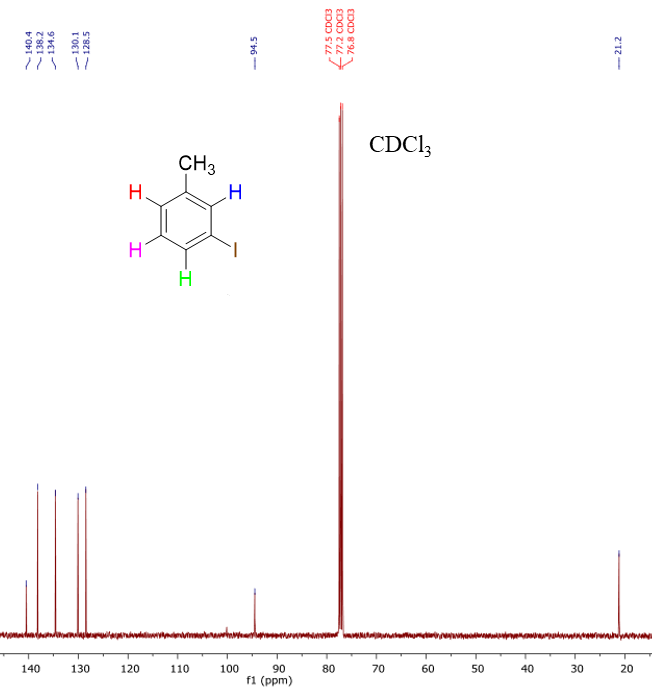 ΦΑΣΜΑ 4 -13C - NMR
Το φάσμα 13C – NMR παρουσιάζει 7 σήματα (αγνοήστε την τριπλή του CDCl3) όσος και  αριθμός των C αφού το μόριο δεν διαθέτει στοιχείο συμμετρίας.
Η απορρόφηση στα 21.2 ppm αντιστοιχεί στον C του CH3 – (βενζυλικός άνθρακας).
Προσέξτε την απορρόφηση στα 94.5 ppm: είναι εκτός περιοχής απορρόφησης αρωματικών ανθράκων (ppm). Ο λόγος είναι ότι ο C αυτός σίγουρα έχει ως υποκαταστάτη το ογκώδες I το οποίο λόγω όγκου θωρακίζει τον πυρήνα. Επίσης ο C είναι τεταρτοταγής (δεν έχει κανένα Η) και γι αυτό η κορυφή έχει μικρότερο μήκος συγκριτικά με τις άλλες κορυφές των αρωματικών.
Όμοια, η απορρόφηση στα 140.4 ppm αντιστοιχεί στον C που έχει υποκαταστάτη το CH3. Ο C δεν έχει κανένα Η, είναι επομένως τεταρτοταγής και γι αυτό η κορυφή έχει μικρότερο σήμα (μικρότερη αφθονία).
Για τις άλλες 4 κορυφές των αρωματικών απαιτούνται επιπλέον πειράματα για να πούμε με βεβαιότητα ποιος C είναι ακριβός. 

Φασματοσκοπικά δεδομένα:
1Η – NMR: 7.55 (s, 1H); 7.49 (d, J = 8Hz, 1H); 7.13 (d, J = 8 Hz, 1H); 6.98 (t, J = 8 Hz, 1H); 2.30 (s, 3H).
13C – NMR: 140.4, 138.2, 134.6, 130.1, 125.5, 94.5, 21.2.
ΦΑΣΜΑ 5

Μ.Τ. : C8H7Ο2Ι
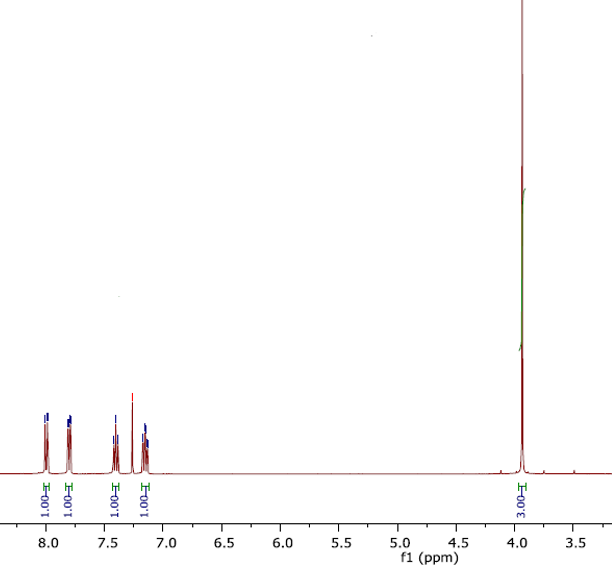 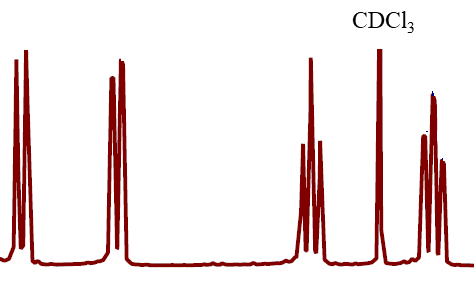 Δεδομένα που σας δίνονται:
7.99 ppm (dd, 3J = 7.8 Hz, 4J = 1.1 Hz, 1H)
7.80 ppm (dd, 3J = 7.8 Hz, 4J = 1.7 Hz, 1H)
7.41 ppm (td, 3J = 7.8 Hz, 4J = 1.1 Hz, 1H)
7.15 ppm (td, 3J = 7.8 Hz, 4J = 1.7 Hz, 1H)
3.94 ppm (s, 3H)
Το φάσμα λήφθηκε σε όργανο συχνότητας 400 MHz.

Βαθμός ακορεστότητας: = 5 (θα σας ζητηθεί να τον βρείτε οπότε να θυμάστε τον τύπο).
Παρατήρηση που θα πρέπει να θυμάστε:
Πότε βάζουμε αριθμό πάνω αριστερά στην τιμή J (π.χ. 3J ή 4J) ?
Ο αριθμός υποδεικνύει πόσους απλούς δεσμούς απέχουν μεταξύ τους τα πρωτόνια τα οποία συζεύγνυνται (συνήθως δεν χρησιμοποιείται ο δείκτης).
ΦΑΣΜΑ 5
Η ένωση έχει υψηλό βαθμό ακορεστότητας. Ο ΜΤ έχει 8 άνθρακες και αφού υπάρχουν απορροφήσεις στην περιοχή 6.5-8 ppm (περιοχή αρωματικών Η) σίγουρα έχει αρωματικό δακτύλιο, ο οποίος αυτόματα συνεπάγεται 4 βαθμούς ακορεστότητας (κάθε διπλός δεσμός αντιστοιχεί σε έναν β.α. και κάθε δακτύλιο επίσης αντιστοιχεί σε έναν 1 β.α.).

Υπάρχει ακόμα ένας βαθμός ακορεστότητας πέραν των 4αρων του αρωματικού δακτυλίου.

Το φάσμα έχει 5 απορροφήσεις οπότε στην δομή αντιστοιχούν 5 διαφορετικά είδη πρωτονίων.

Η απλή απορρόφηση στα 3.94 (s: singlet, απλή) έχει εμβαδόν 3 οπότε μάλλον αντιστοιχεί σε μια ομάδα με 3 Η. Η συχνότητα στην οποία συντονίζονται τα Η αυτά είναι ενδεικτική για την ύπαρξη ομάδας CH3 – X όπου Χ είναι κάποιο ηλεκτραρνητικό άτομο (εδώ αναγκαστικά είτε Ο είτε Ι). Το τμήμα CH3 – I αποκλείεται αυτόματα γιατί στην περίπτωση αυτή δεν υπάρχει θέση να το συνδέσουμε στον υπόλοιπο σκελετό. Συνεπώς, η απορρόφηση στα 3.94 ppm αντιστοιχεί σε ομάδα CH3O -. Επομένως, το Ι είναι υποκαταστάτης του αρωματικού δακτυλίου.

ο 5ος βαθμός ακορεστότητας πιθανότατα αντιστοιχεί σε καρβονυλομάδα (C = O).

Στην περιοχή των αρωματικών παρατηρούμε 4 διακριτά σήματα με εμβαδόν 1 έκαστο. Ως εκ τούτου, δύο από τις 6 θέσεις στον αρωματικό δακτύλιο έχουν υποκαταστάτες διάφορες του Η. Ψάχνουμε λοιπόν ένα δι-υποκατεστημένο βενζόλιο.
Πιθανές δομές:
ΦΑΣΜΑ 5
Η δομή C αποκλείεται δεδομένου ότι, σε αυτήν την περίπτωση θα αναμέναμε λόγω συμμετρίας, δύο διπλές κορυφές στην αρωματική περιοχή με εμβαδόν 2. 

Οι δομές Α και Β έχουν 4 διακριτά Η στον αρωματικό δακτύλιο επομένως, κάθε ένα θα δώσει 4 διακριτά σήματα στην αρωματική περιοχή με εμβαδόν 1 έκαστο.

Στην δομή Β όμως, το Η δεν έχει γειτονικά Η σε κατάλληλη απόσταση ώστε θα έπρεπε το σήμα του να είναι απλή κορυφή (στην πραγματικότητα τέτοιου είδους Η σχάζονται αμελητέα από τα απομακρυσμένα Η του δακτυλίου αλλά οι τιμές J είναι ~ 0 και σπάνια διακρίνονται ως σχασμένες κορυφές).

Συνεπώς, η δομή στην οποία αντιστοιχεί το φάσμα είναι η Α.
Μερικές διαπιστώσεις…
7.99 ppm: Αναμένουμε το Η να συντονίζεται σε χαμηλότερες τιμές πεδίου συγκριτικά με τα υπόλοιπα, δεδομένου ότι βρίσκεται σε θέση ortho ως προς την ομάδα C = O η οποία έλκει ηλεκτρονιακή πυκνότητα (-I, -R) αποθωρακίζοντας τον πυρήνα Η.

Το σήμα διακρίνεται ως διπλή στο φάσμα που παρατέθηκε. Στην πραγματικότητα είναι διπλή της διπλής: 1. λόγω σύζευξης με το ortho H  (απόσταση 3 δεσμών) με JH-H = 7.8 Hz και 2. λόγω της σύζευξης με το πιο απομακρυσμένο meta Η (απόσταση 4 δεσμών) με JH-H = 1.1 Hz, η οποία όμως δεν διακρίνεται στο φάσμα που παρατίθεται.
ΦΑΣΜΑ 5
7.80 ppm: και εδώ το σήμα φαίνεται ως διπλή κορυφή (η πολύ μικρή σχάση με J = 1.7 Hz) δεν διακρίνεται. Στην πραγματικότητα ωστόσο είναι διπλή της διπλής και αντιστοιχεί στο Η αφού: 1. η μεγάλη τιμή J = 7.8 Hz οφείλεται στην σύζευξης με το ortho H  (απόσταση 3 δεσμών) και 2. η δευτερεύουσα σχάση  στην σύζευξη με το meta Η (απόσταση 4 δεσμών) με JH-H = 1.7 Hz.
Για τα Η και Η: τα δεδομένα που σας δόθηκαν αναφέρουν ότι έχετε δύο td στα 7.41 και 7.15 ppm (td: doublet of triplet, διπλή της τριπλής). Ωστόσο, στο φάσμα διακρίνονται δύο τριπλές στις απορροφήσεις (οι μικρές σχέσεις με J = 1.7 Hz και J = 1.1 Hz δεν διακρίνονται εδώ).  

Για το Η: οι μεγάλες τιμές σταθερών σύζευξης αντιστοιχούν στις συζεύξεις με τα ortho H και Η, τα οποία μεταξύ τους δεν είναι ισοδύναμα. Θα περιμέναμε λοιπόν κάθε ένα να σχάζει με διαφορετική τιμή J το σήμα του  Η. Επειδή όμως, και οι δύο τιμές είναι 7.8 Hz το Η τα αισθάνεται ως ισοδύναμα (ισχύει ο κανόνας ν+1 επειδή ακριβώς JH-H = JH-H) για τον λόγο αυτό βλέπετε τριπλή κορυφή (τονίζεται ξανά, την μικρή σχάση με J = 1.7 Hz δεν την διακρίνεται στο φάσμα). 

Το Η αντιστοιχεί στην απορρόφηση 7.41 ppm. Την πληροφορία αυτή την δίνει η τιμή σύζευξης 1.1 Hz. Είδαμε πιο πάνω ότι το Η σχάζεται από το Η με JH-H = 1.1 Hz. Όμοια λοιπόν, το Η σχάζεται από το Η με τιμή JH-H = 1.1 Hz.

Τέλος η απορρόφηση στα 7.15 ppm αντιστοιχεί στο Η με το ίδιο σκεπτικό.
ΦΑΣΜΑ 5 - 13C – NMR
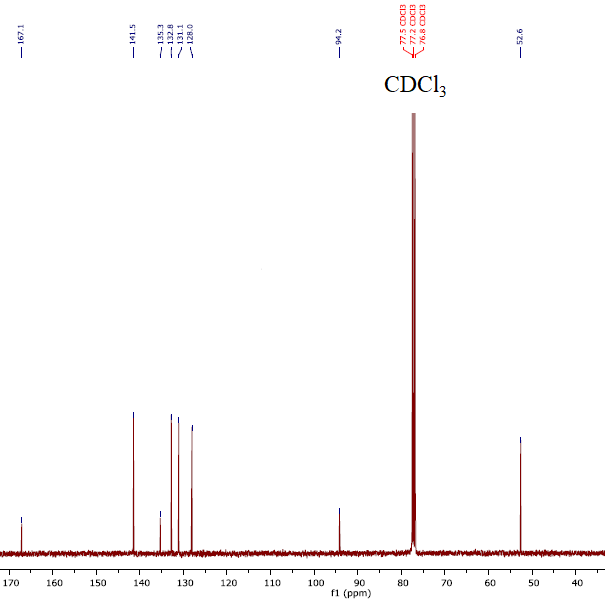 Στο φάσμα 13C – NMR υπάρχουν 8 απορροφήσεις, όσος και ο αριθμός των C αφού το μόριο δεν διαθέτει στοιχείο συμμετρίας.
Η κορυφή στα 167.1 ppm αντιστοιχεί στον άνθρακα C = O της εστερομάδας.
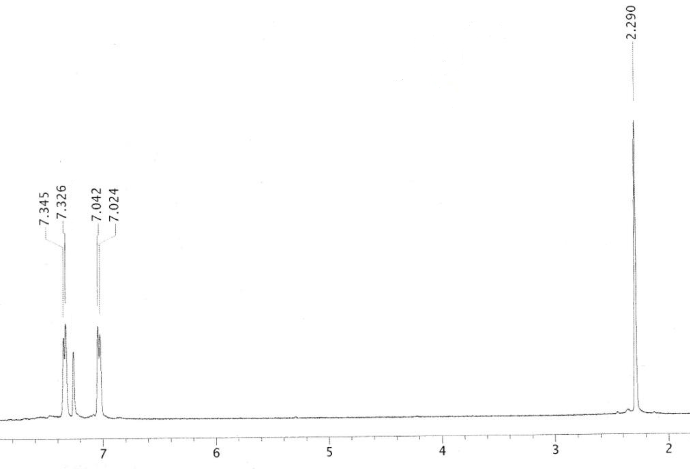 ΦΑΣΜΑ 6

Μ.Τ. : C8H7O2Cl
*
(2)
(2)
(3)
*CDCl3
Οι τιμές σε παρένθεση αντιστοιχούν στα εμβαδά των κορυφών.

Βαθμός ακορεστότητας = 5.
ΦΑΣΜΑ 6
1. Η β.α. 5. Ο ΜΤ έχει 8 C και αφού υπάρχουν απορροφήσεις στην περιοχή 6.5-8 ppm (περιοχή αρωματικών Η) υπάρχει αρωματικός δακτύλιος.

2. Στην περιοχή των αρωματικών πρωτονίων, υπάρχουν 2 κορυφές με εμβαδόν 2. Ο αρωματικός δακτύλιος είναι συμμετρικός δηλαδή, 1,4-δι-υποκατεστημένος.

3. Η απορρόφηση στα 2.29 ppm με εμβαδόν 3 συντονίζεται σε περιοχή χαμηλότερου πεδίου συγκριτικά με τα αλειφατικά Η. Πιθανότατα πρόκειται για ομάδα CH3 – με τα Η της ομάδας αυτής να είναι είτε βενζυλικά είτε α-Η ως προς καρβονυλομάδα. Μας λείπει ακόμα ένας βαθμός ακορεστότητας, οπότε μάλλον υπάρχει καρβονυλομάδα (5ος βαθμός ακορεστότητας).

4. Συνεπώς, πρόκειται για ένα διυ-ποκατεστημένο βενζόλιο, και ο ένας υποκαταστάτης είναι το Cl. 

Η δομή αντιστοιχεί στην ένωση:
Προσοχή: η δομή δεξιά αποκλείεται. Προσέξτε ότι η απορρόφηση με εμβαδόν 3, δηλαδή η ομάδα CH3 – στο φάσμα που σας δόθηκε, συντονίζεται στην περιοχή 1.8-2.5 ppm. 
Στην δομή δεξιά, τα Η της ομάδας CH3 – θα αναμέναμε να απορροφούν στην περιοχή ~3.5-4.0 ppm, αφού ο C στον οποίο βρίσκονται έχει ως υποκαταστάτη ηλεκτραρνητικό άτομο.
ΦΑΣΜΑ 7

Μ.Τ. : C8H5F
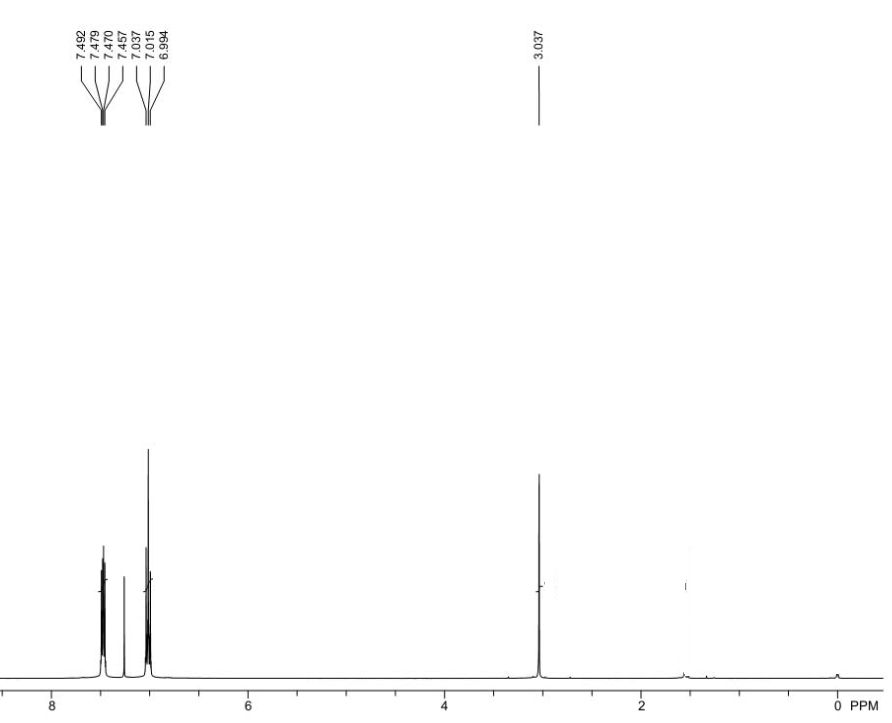 7.444 ppm (m, J1 = 8.8 Hz, J2 = 5.2 Hz, 2H)
7.188 ppm (d, J1 = J2 = 8.8 Hz, 2H)
3.037 ppm (s, 1H)
Οι τιμές σε παρένθεση αντιστοιχούν στα εμβαδά των κορυφών.

Βαθμός ακορεστότητας = 6.
(2)
(1)
(2)
Η ένωση έχει βαθμό ακορεστότητας 6. Η ύπαρξη απορροφήσεων στην αρωματική περιοχή παραπέμπει σε αρωματικό δακτύλιο (4 β.α.).

Οι δύο άλλοι βαθμοί ακορεστότητας μπορεί να είναι: 1. δύο διπλοί δεσμοί ή 2. δύο δακτύλιοι ή 3. ένας διπλός και ένας δακτύλιος ή 4. τριπλός δεσμός.

Η ύπαρξη μιας απλής κορυφής στα 3.037 ppm (χαρακτηριστική περιοχή αλκυνικών πρωτονίων) με εμβαδόν 1 υποδηλώνει την ύπαρξη τερματικού αλκυνίου (– C≡C – H).

Οι δύο απορροφήσεις στην αρωματική περιοχή, έχουν η κάθε μια εμβαδόν 2. Συνεπώς ο αρωματικός δακτύλιος είναι δι-υποκατεστημένος.  

Ο ένας υποκαταστάτης του δακτυλίου είναι το αλκύνιο, οπότε ο δεύτερος είναι το F.

Πως θα διαπιστώσουμε τι είδους υποκατάσταση έχουμε (1-2 ή 1-3 ή 1-4);


Οι δύο απορροφήσεις στην περιοχή των αρωματικών είναι συμμετρικές. Έχουν και οι δύο ίδιο εμβαδόν συνεπώς το μόριο έχει συμμετρία. 

Γιατί τότε δεν παρατηρούμε δύο τιμές ppm για κάθε απορρόφηση στα αρωματικά και η μια δίνει 4 τιμές ppm και η άλλη 3 τιμές ppm;

Ένας από τους υποκαταστάτες του δακτυλίου είναι το F, το οποίο έχει πυρηνικό spin (I = ½). Ως εκ τούτου, τα Η του αρωματικού δακτυλίου σχάζουν το ένα το άλλο σε διπλή. Περαιτέρω, υφίστανται σχάση από τον υποκαταστάτη F ώστε τελικά βλέπουμε στο φάσμα μια διπλή της διπλής (dd) για τα δύο ζεύγη αρωματικών δακτυλίων.
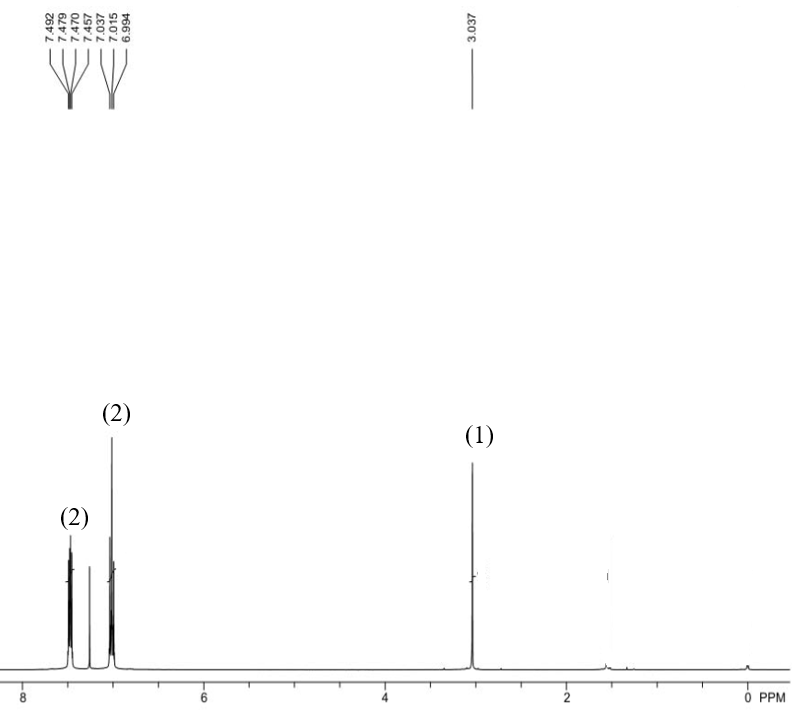 ΦΑΣΜΑ 7
ΦΑΣΜΑ 8

Μ.Τ. : C12H14Ο
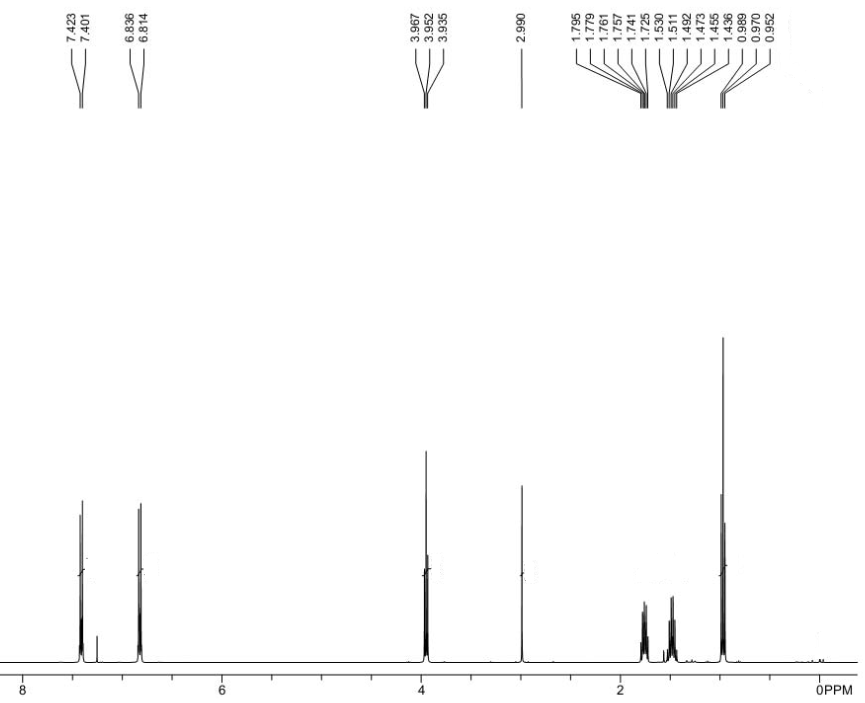 Οι τιμές σε παρένθεση αντιστοιχούν στα εμβαδά των κορυφών.

Βαθμός ακορεστότητας = 6.
(3)
7.412 ppm (d, J = 10.5 Hz, 2H)
7.425 ppm (d, J = 10.5 Hz, 2H)
3.952 ppm (t, J = 7.5 Hz, 2H) 
2.990 ppm (s, 1H)
1.795-1.725 ppm (m, 2H)
1.530-1.436 ppm (m, 2H)
0.970 ppm (t, J = 9.5 Hz, 3H)
(2)
(1)
(2)
(2)
(2)
(2)
Η υψηλή ακορεστότητα καθώς και η ύπαρξη απορροφήσεων στην αρωματική περιοχή υποδεικνύουν την ύπαρξη αρωματικού δακτυλίου (ο ΜΤ έχει πάνω από 6 C).

Οι δύο άλλοι βαθμοί ακορεστότητας μπορεί να είναι: 1. δύο διπλοί δεσμοί ή 2. δύο δακτύλιοι ή 3. ένας διπλός και ένας δακτύλιος ή 4. τριπλός δεσμός.

Η ύπαρξη μιας απλής κορυφής στα 2.990 ppm (χαρακτηριστική περιοχή αλκυνικών πρωτονίων) με εμβαδόν 1 υποδηλώνει την ύπαρξη τερματικού αλκυνίου (– C≡C – H).

Ο ένας υποκαταστάτης του δακτυλίου είναι το αλκύνιο (– C≡C – H)

Οι δύο απορροφήσεις στην αρωματική περιοχή, έχουν η κάθε μια εμβαδόν 2. Συνεπώς ο αρωματικός δακτύλιος είναι δι-υποκατεστημένος.  

Η απορρόφηση στα 3.952 ppm αντιστοιχεί σε πρωτόνιο του τύπου H – C – O (χαρακτηριστική περιοχή απορρόφησης Η σε C που φέρει ηλεκτραρνητικό άτομο). Αφού έχει εμβαδό 2 αντιστοιχεί σε 2 Η και αφού είναι τριπλή κορυφή, συζεύγνυνται με 2 γειτονικά Η. Συνεπώς υπάρχει το τμήμα – CH2 – CH2 – O –

Η τριπλή απορρόφηση στα 0.97 ppm (περιοχή αλειφατικών Η) έχει εμβαδόν 3, οπότε πρόκειται για ομάδα – CH3. Το σήμα σχάζεται σε τριπλή, οπότε η ομάδα συζεύγνυται με 2 γειτονικά Η. Υπάρχει επομένως το τμήμα – CH2 – CH3.
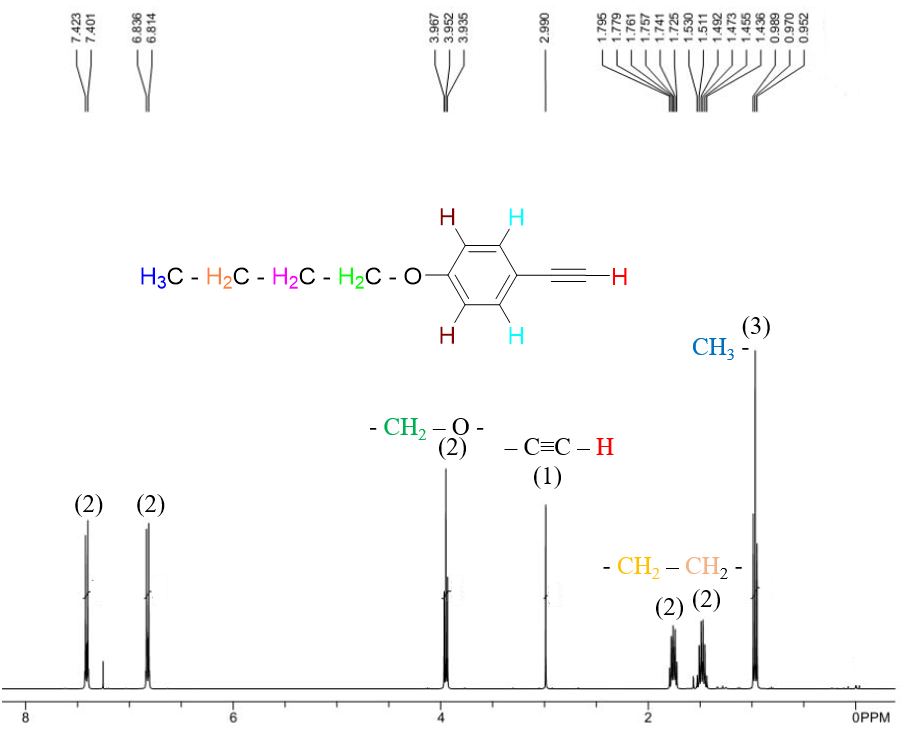 ΦΑΣΜΑ 8

Μ.Τ. : C12H14Ο
Homework 1
Έστω ότι διαθέτετε ένα δείγμα NMR με ένα δι-υποκατεστημένο βενζόλιο. Χρησιμοποιώντας τις φασματοσκοπίες 1H και 13C – NMR πως θα καταλάβετε ποια από τις τρείς ενώσεις υπάρχει στο δείγμα;
Homework 2

Μ.Τ. : C7H7Cl
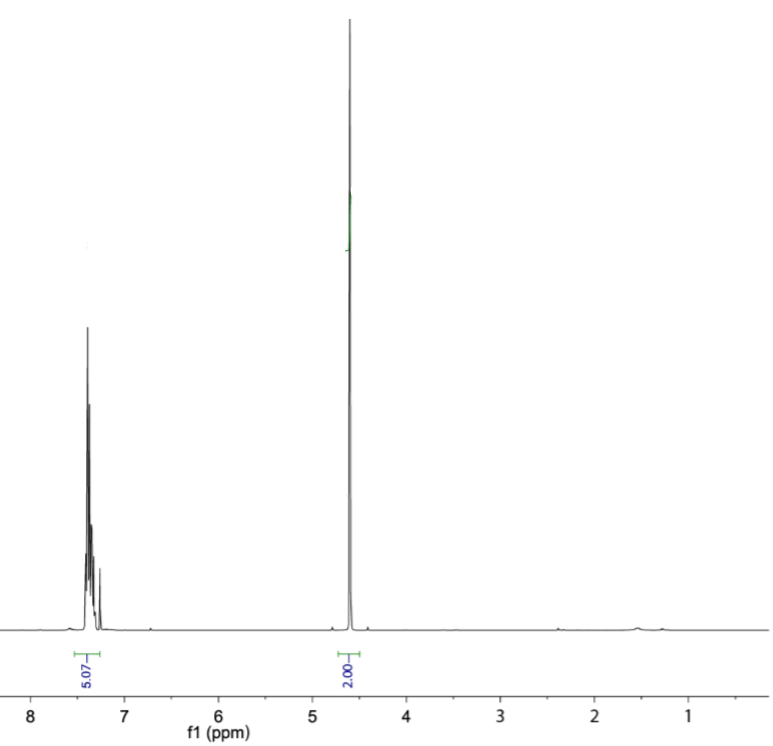 7.45-7.30 ppm (m, 5H)
4.60 ppm (s, 2H)
Homework 3

Μ.Τ. : C8H9Br
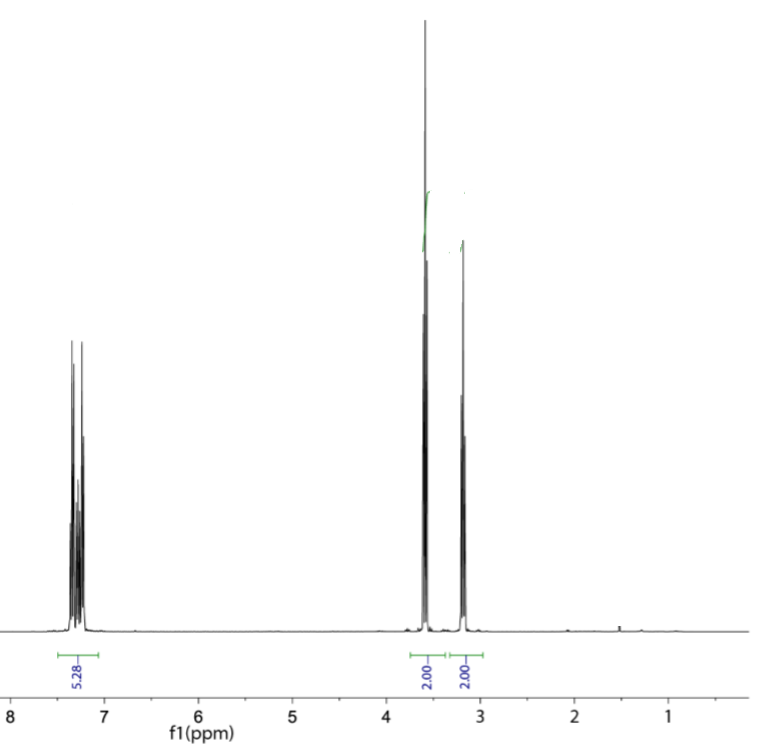 3.59
triplet
7.40-7.20 ppm (m, 5H)
3.59 ppm (t, J = 8 Hz, 2H) 
3.18 ppm (t, J = 8 Hz, 2H)
3.18
triplet
Homework 4

Μ.Τ. : C9H10O2
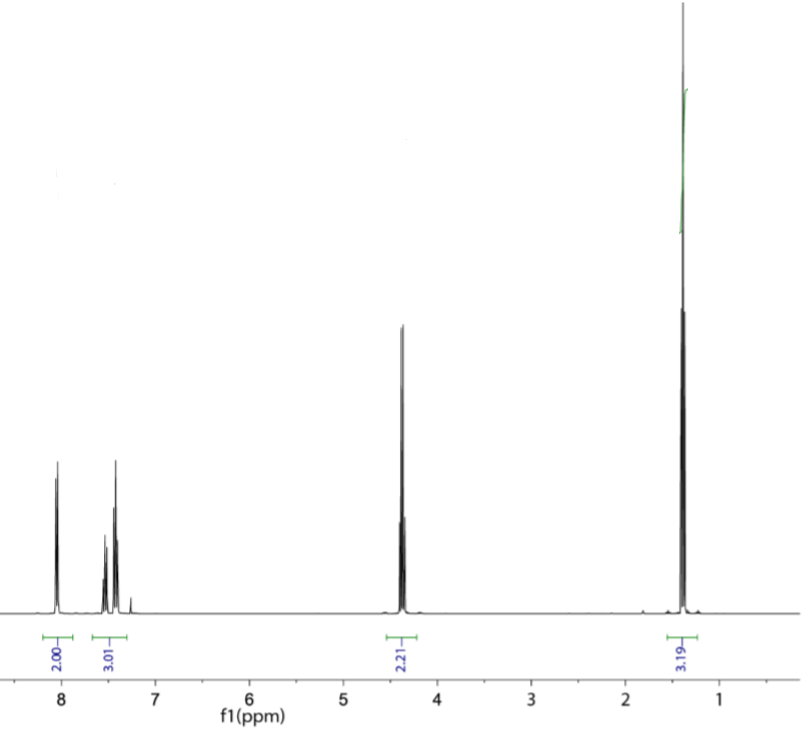 8.07-8.03 ppm (m, 2H)
7.56-7.52 ppm (m, 1H)
7.45-7.40 ppm (m, 2H)
4.38 ppm (q, J = 8 Hz, 2H) 
1.39 ppm (t, J = 8 Hz, 3H)
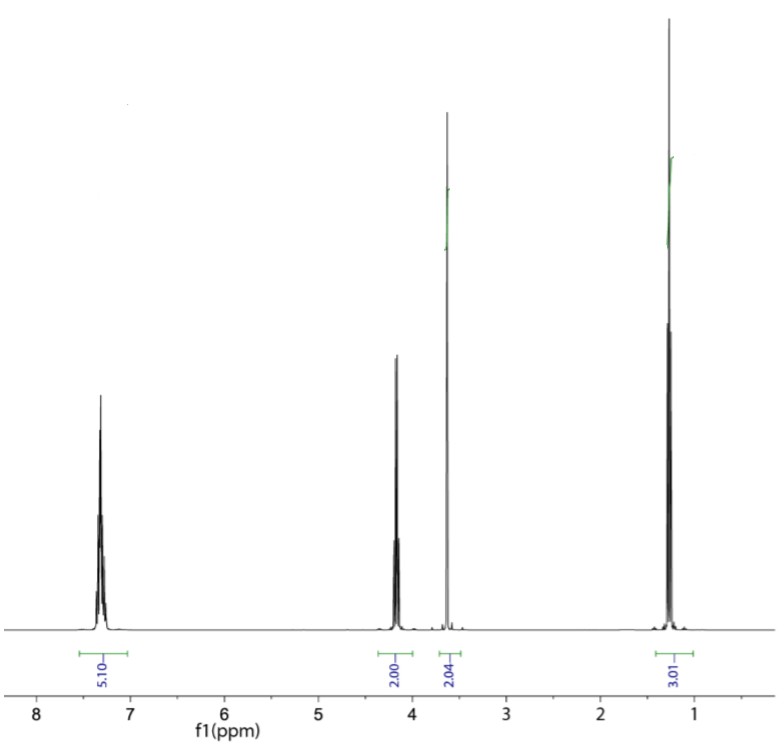 Homework 5

Μ.Τ. : C10H12O2
1.23
3.63
7.40-7.25 ppm (m, 5H)
4.17 ppm (q, J = 8 Hz, 2H) 
3.63 ppm (s, 2H) 
1.27 ppm (t, J = 8 Hz, 3H)
4.17
Homework 6

Μ.Τ. : C9H10Ο
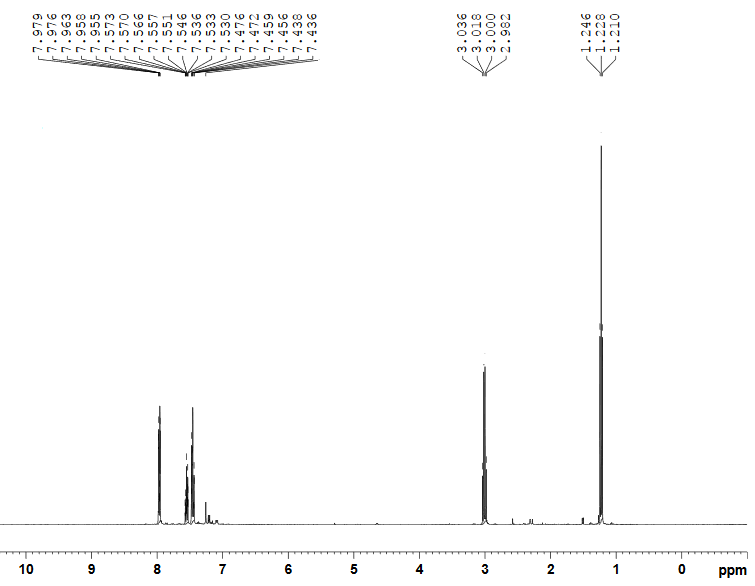 (3)
Οι τιμές σε παρένθεση αντιστοιχούν στα εμβαδά των κορυφών.
7.979-7.436 ppm (m, 5H)
3.009 ppm (q, J = 9 Hz, 2H) 
1.228 ppm (t, J = 9 Hz, 3H)
(2)
(2)
(2)
(1)
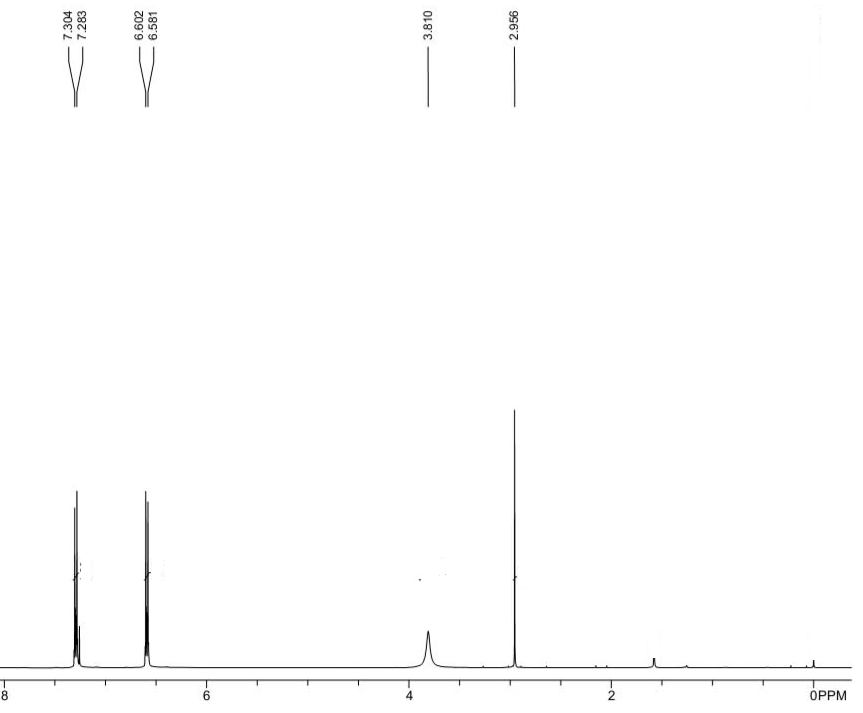 Homework 7

Μ.Τ. : C8H7N
7.294 ppm (d, J = 10.5 Hz, 2H)
6.591 ppm (d, J = 10.5 Hz, 2H)
3.810 ppm (s, 2H) 
2.956 ppm (s, 1H)
Οι τιμές σε παρένθεση αντιστοιχούν στα εμβαδά των κορυφών.
(1)
(2)
(2)
(2)
Homework 8

Μ.Τ. : C9H10O2
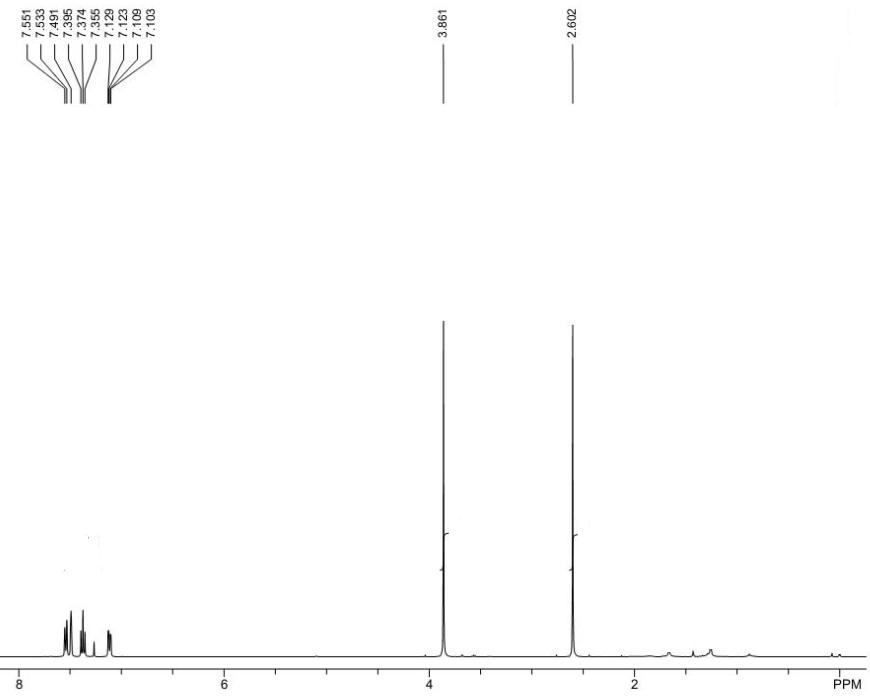 7.542 ppm (d, J = 7.2 Hz, 1H)
7.491 ppm (s, 1H)
7.374 ppm (m, 1H)
7.116 ppm (m, 1H)
3.861 ppm (s, 3H) 
2.602 ppm (s, 3H)
(3)
(3)
*CDCl3
(1)
Οι τιμές σε παρένθεση αντιστοιχούν στα εμβαδά των κορυφών.
(1)
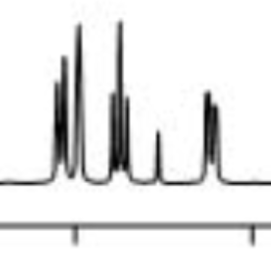 (1)
(1)
*